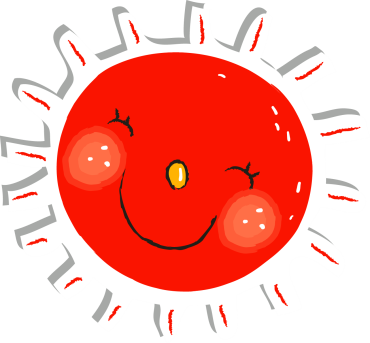 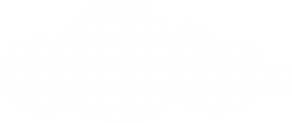 LOGO
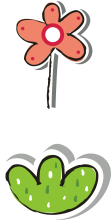 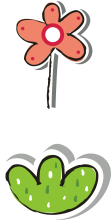 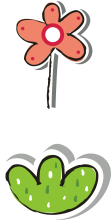 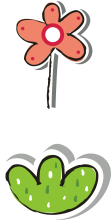 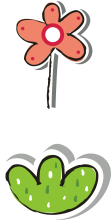 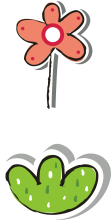 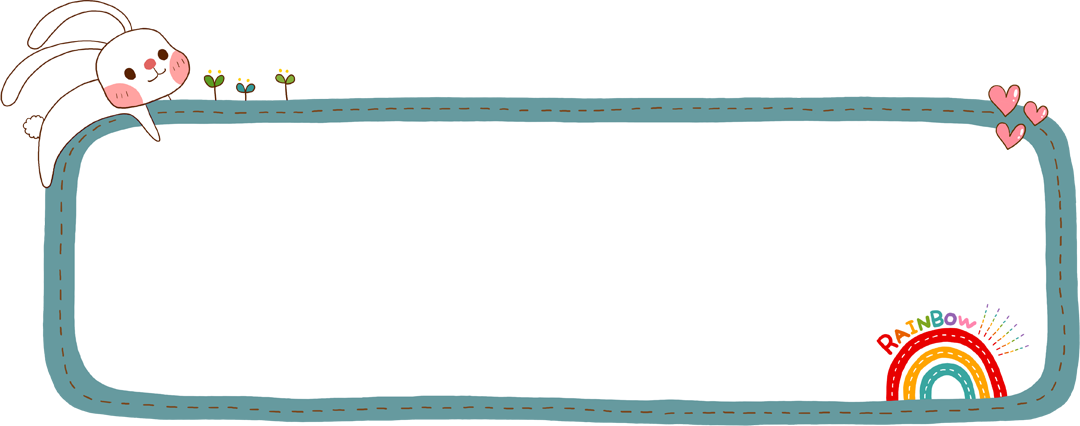 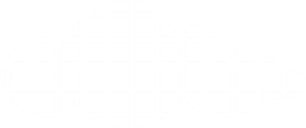 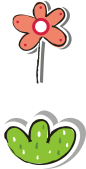 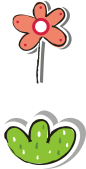 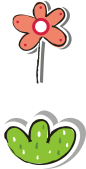 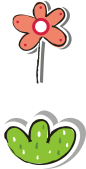 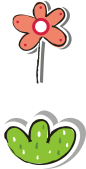 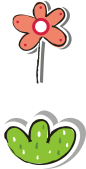 Free PPT templates
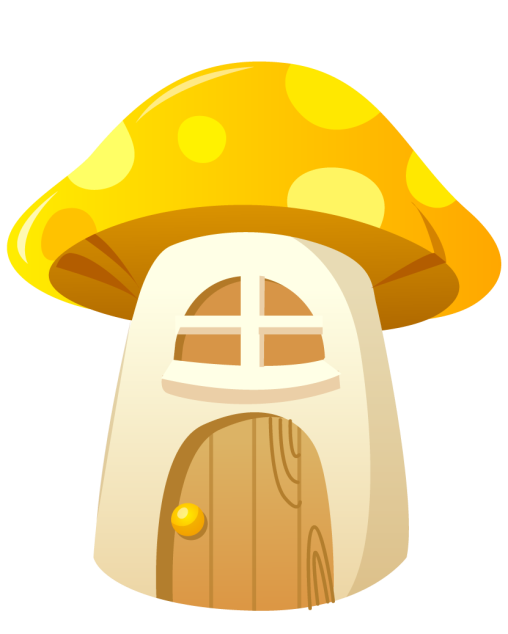 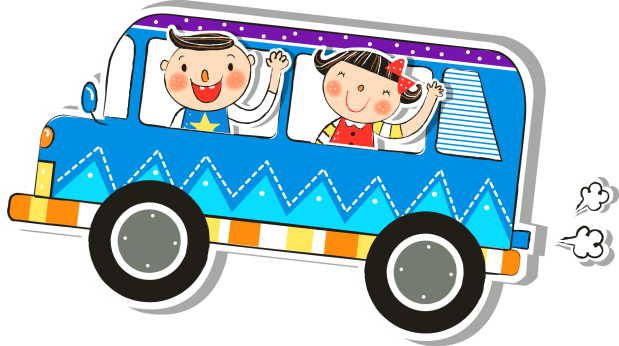 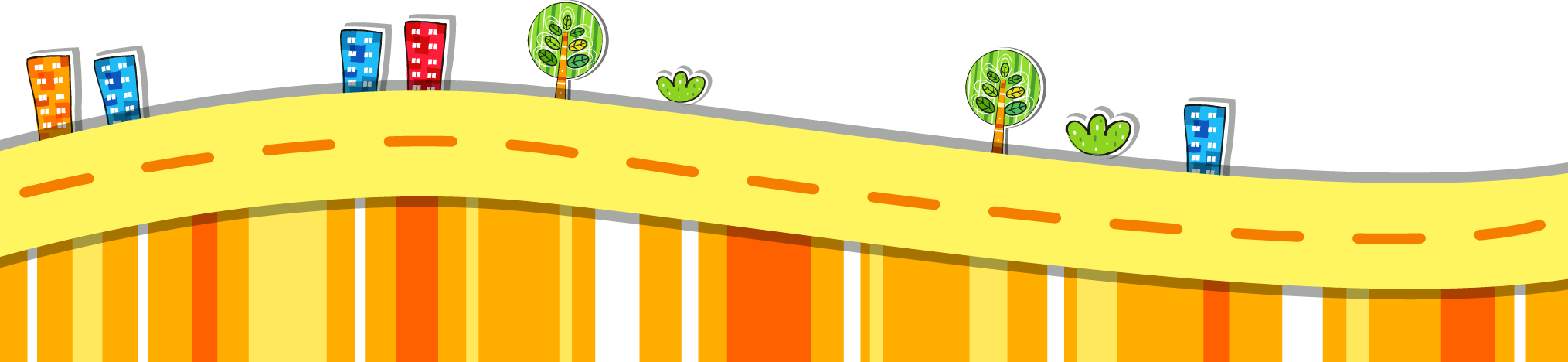 https://www.freeppt7.com
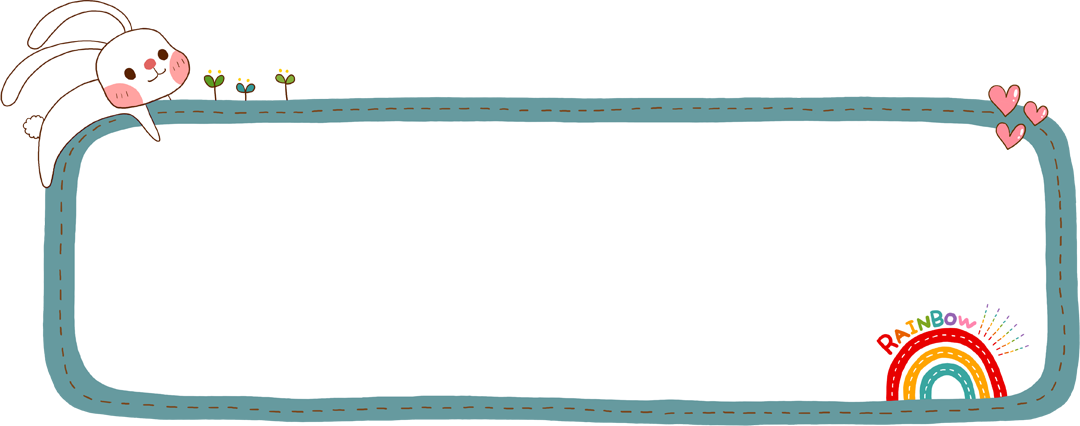 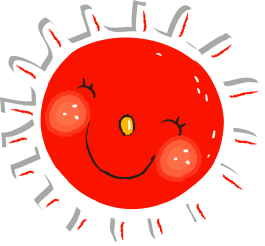 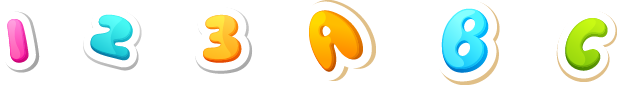 1
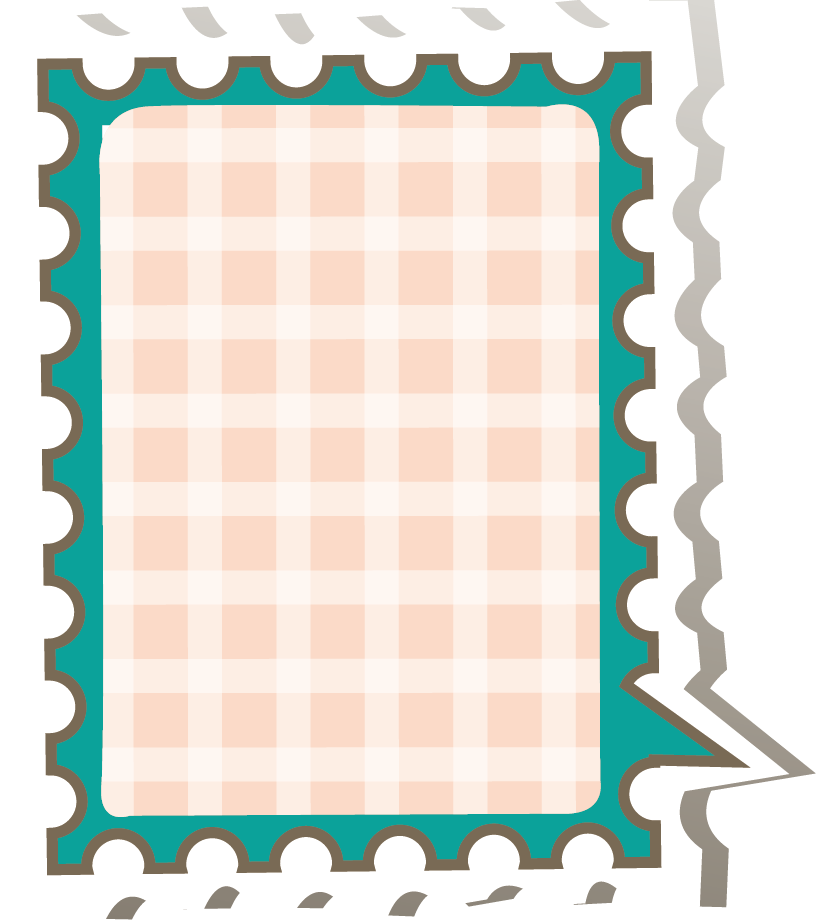 2
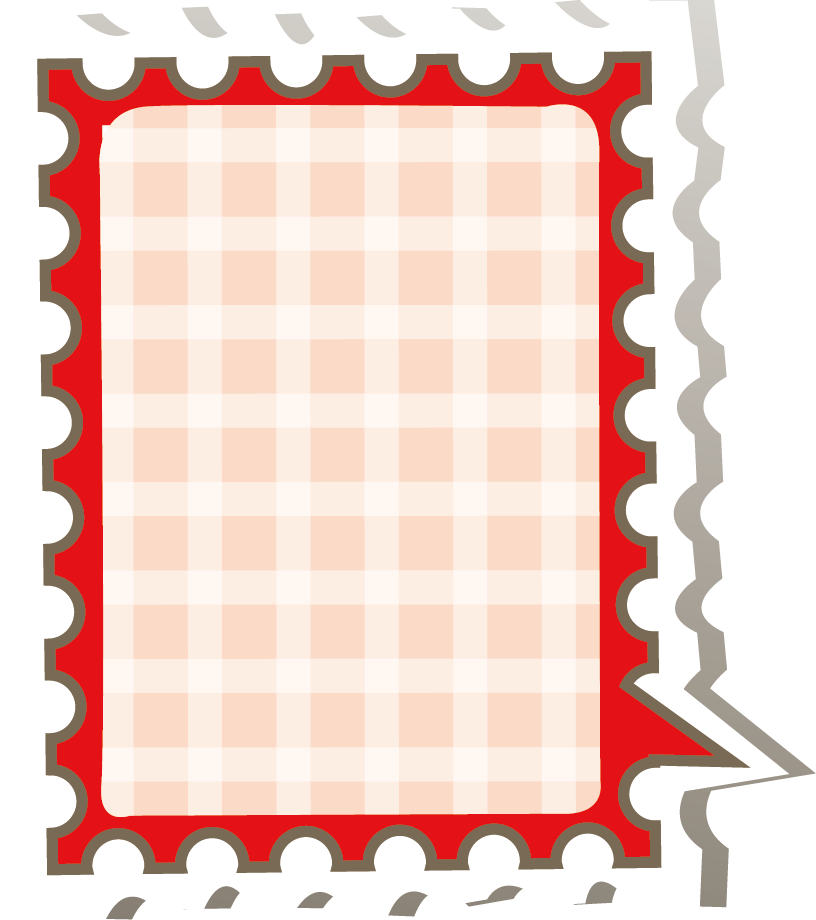 3
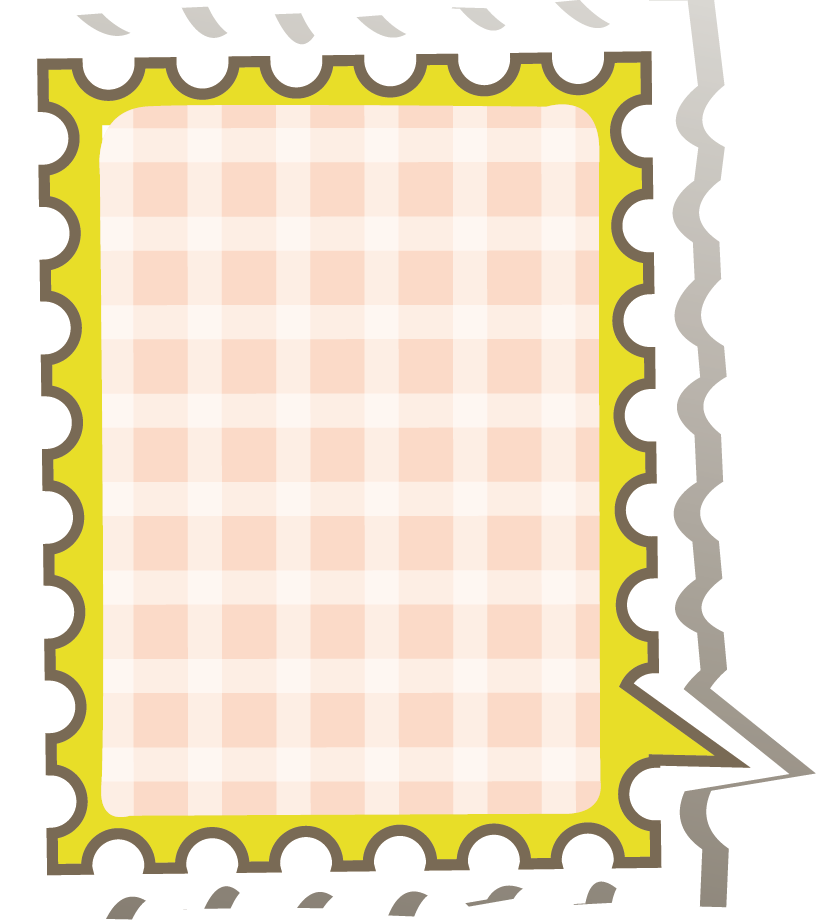 4
02
01
03
Click to add text
Click to add text
Click to add text
Click to add text
Click to add text
Click to add text
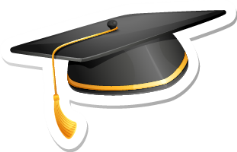 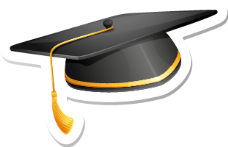 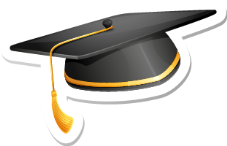 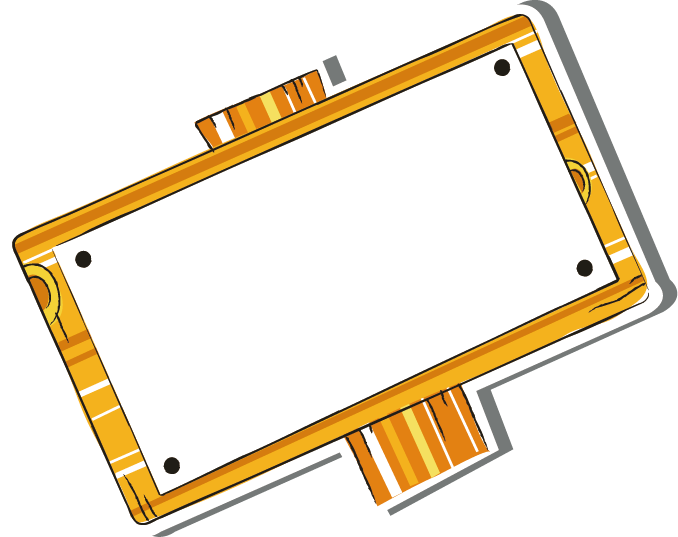 Add text
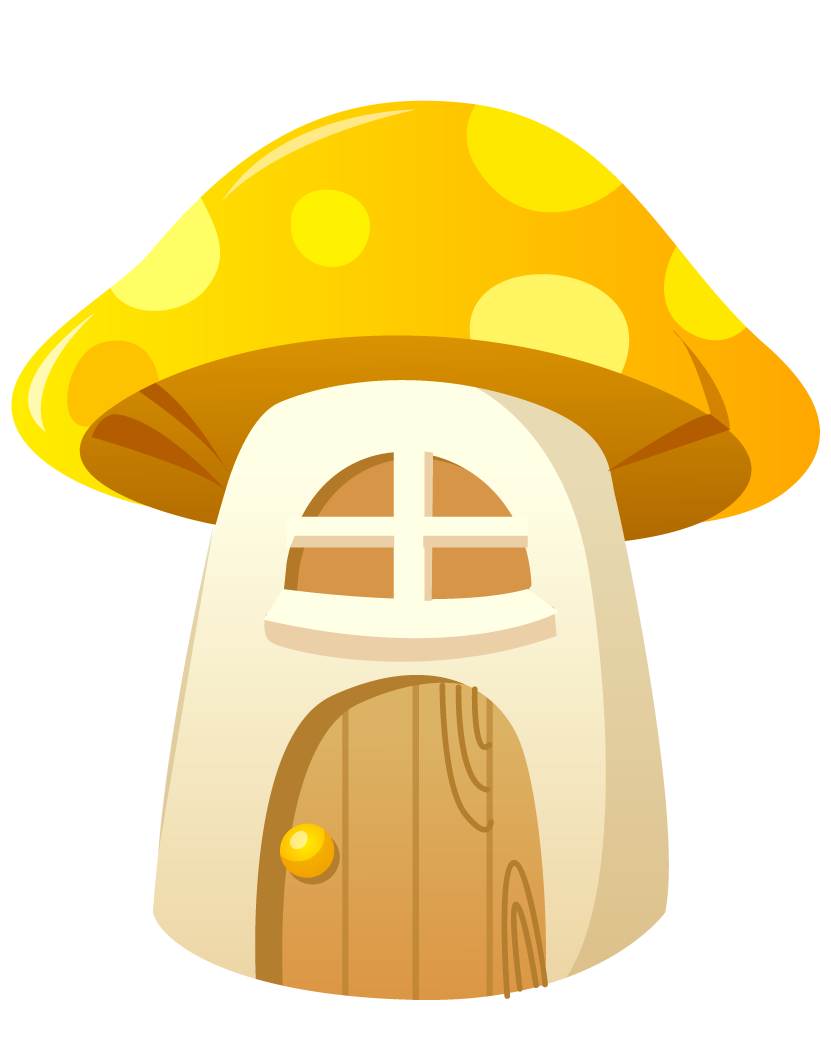 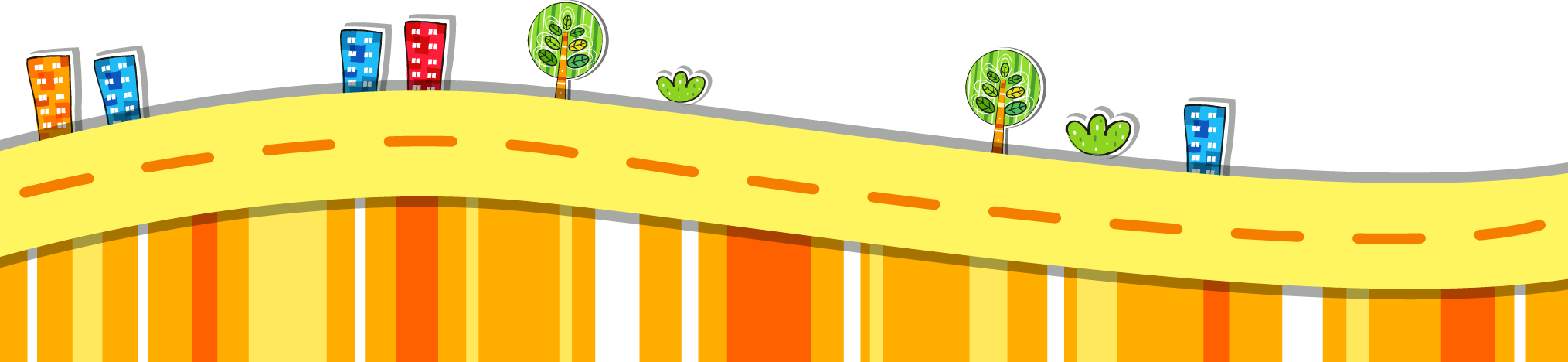 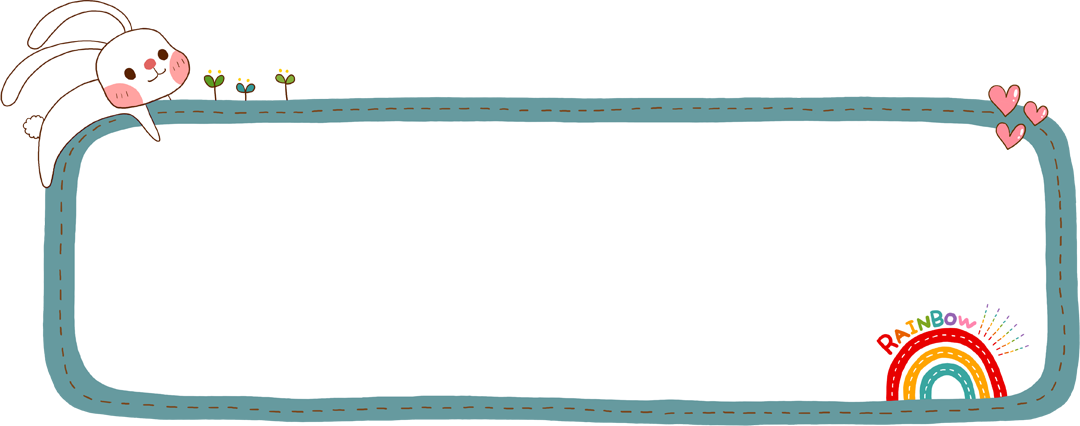 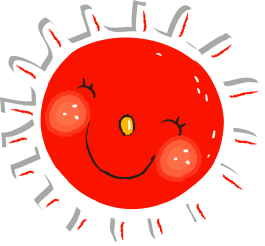 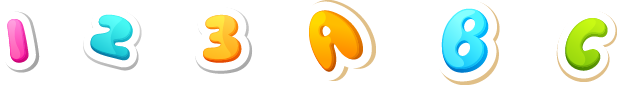 6
2
4
3
5
1
The title text
The title text
The title text
The title text
The title text
The title text
This section is displayed as a text layout placeholder(Theme fonts are recommended)
This section is displayed as a text layout placeholder(Theme fonts are recommended)
This section is displayed as a text layout placeholder(Theme fonts are recommended)
This section is displayed as a text layout placeholder(Theme fonts are recommended)
This section is displayed as a text layout placeholder(Theme fonts are recommended)
This section is displayed as a text layout placeholder(Theme fonts are recommended)
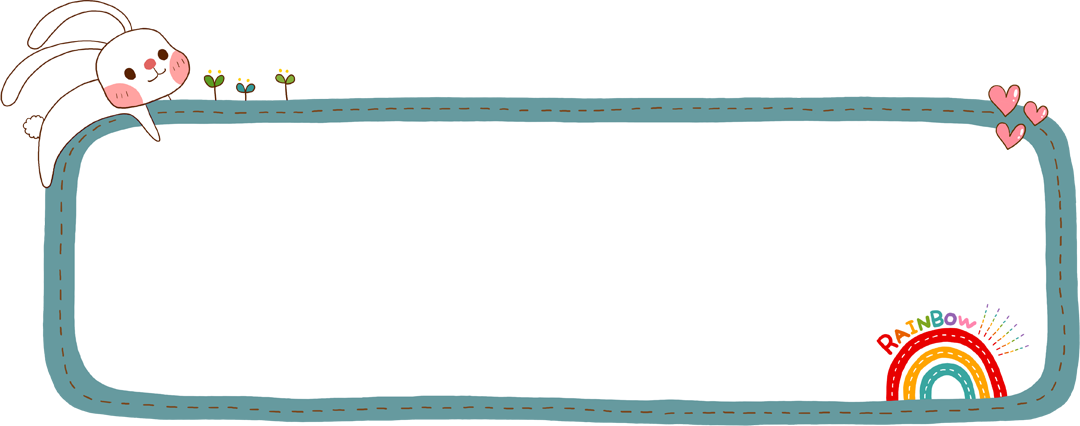 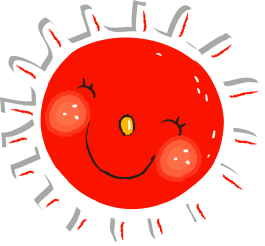 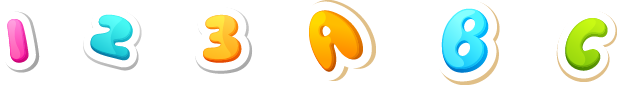 The title text
The title text
The title text
The title text
This section is displayed as a text layout placeholder
This section is displayed as a text layout placeholder
This section is displayed as a text layout placeholder
This section is displayed as a text layout placeholder
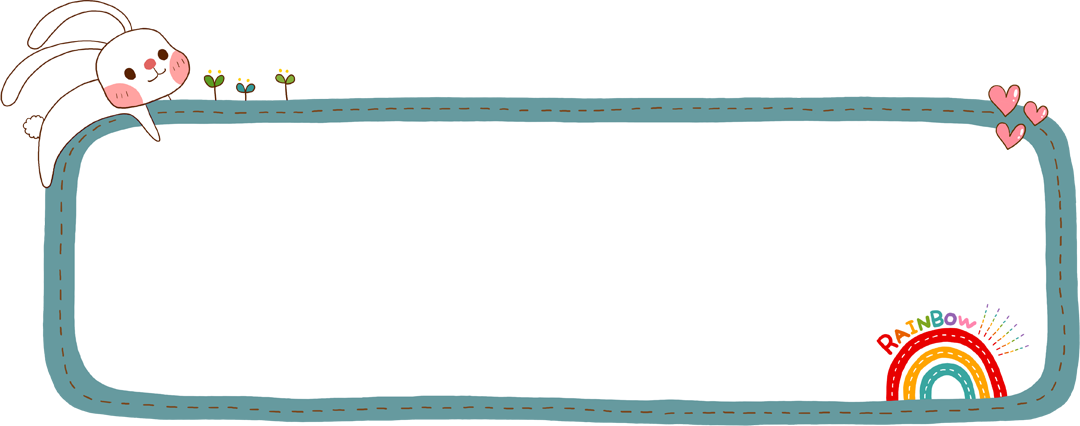 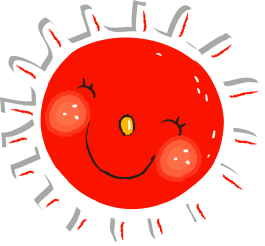 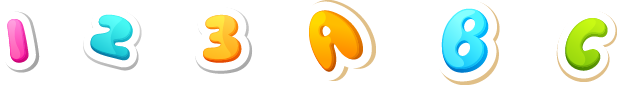 The title text
The title text
The title text
This section is displayed as a text layout placeholder (Theme fonts are recommended)
This section is displayed as a text layout placeholder (Theme fonts are recommended)
The title text
The title text
This section is displayed as a text layout placeholder (Theme fonts are recommended)
This section is displayed as a text layout placeholder (Theme fonts are recommended)
This section is displayed as a text layout placeholder (Theme fonts are recommended)
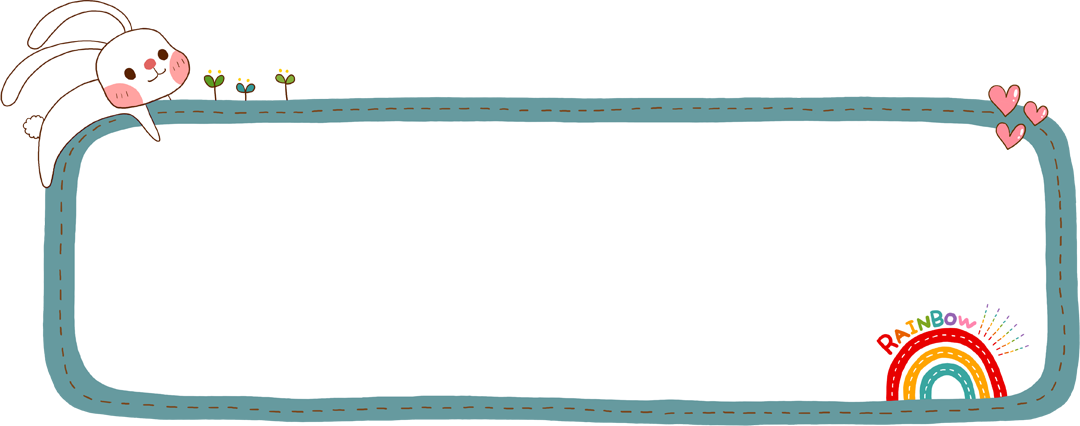 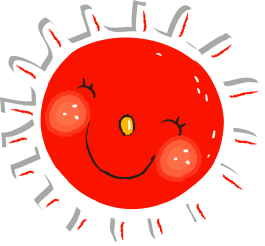 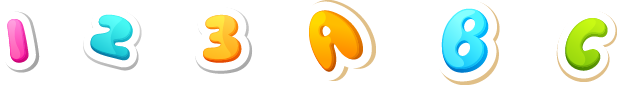 The title text is preset
The title text is preset
The title text is preset
The title text is preset
title text
This section is displayed as a text layout placeholder(Theme fonts are recommended)
This section is displayed as a text layout placeholder(Theme fonts are recommended)
This section is displayed as a text layout placeholder(Theme fonts are recommended)
This section is displayed as a text layout placeholder(Theme fonts are recommended)
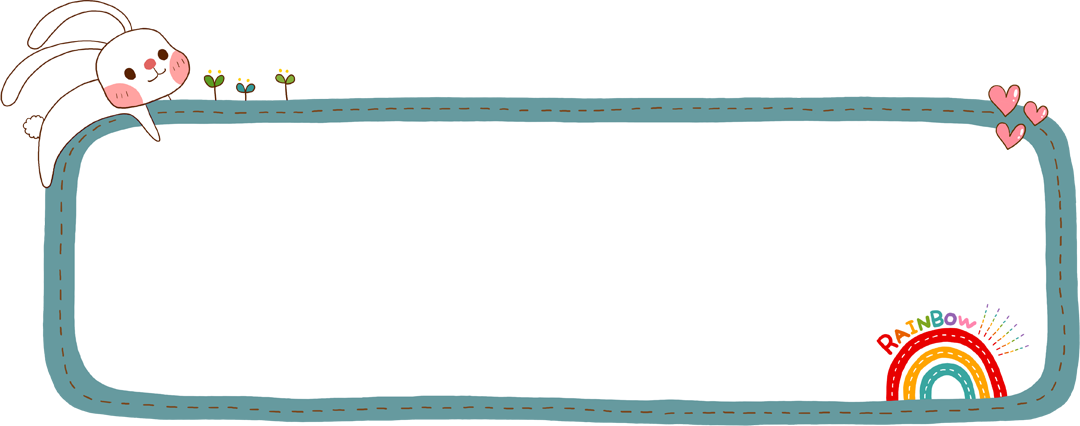 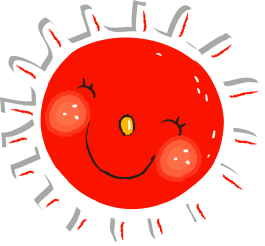 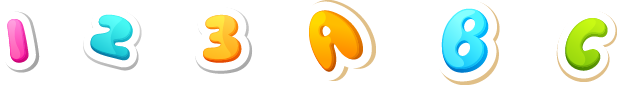 The title text
This section is displayed as a text layout placeholder
(Theme fonts are recommended)
85%
The title text
45%
15%
This section is displayed as a text layout placeholder
(Theme fonts are recommended)
The title text is preset
This section is displayed as a text layout placeholder (the subject font is recommended).）。
asTo change, adjust under the (Format Shape) menu (text options).
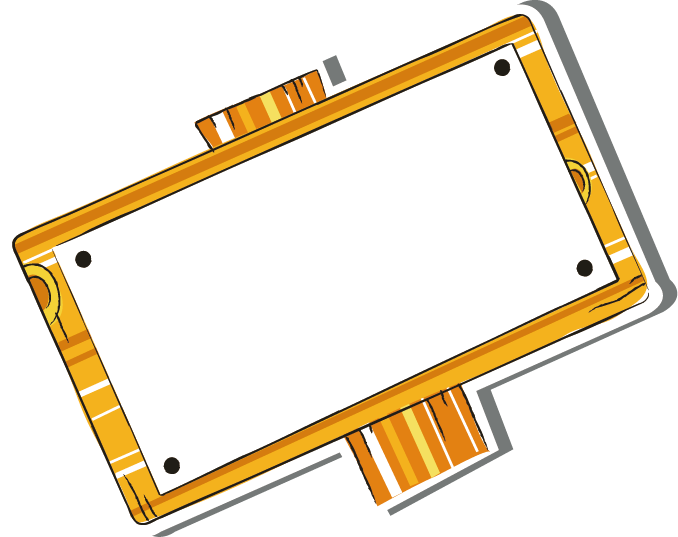 Add text
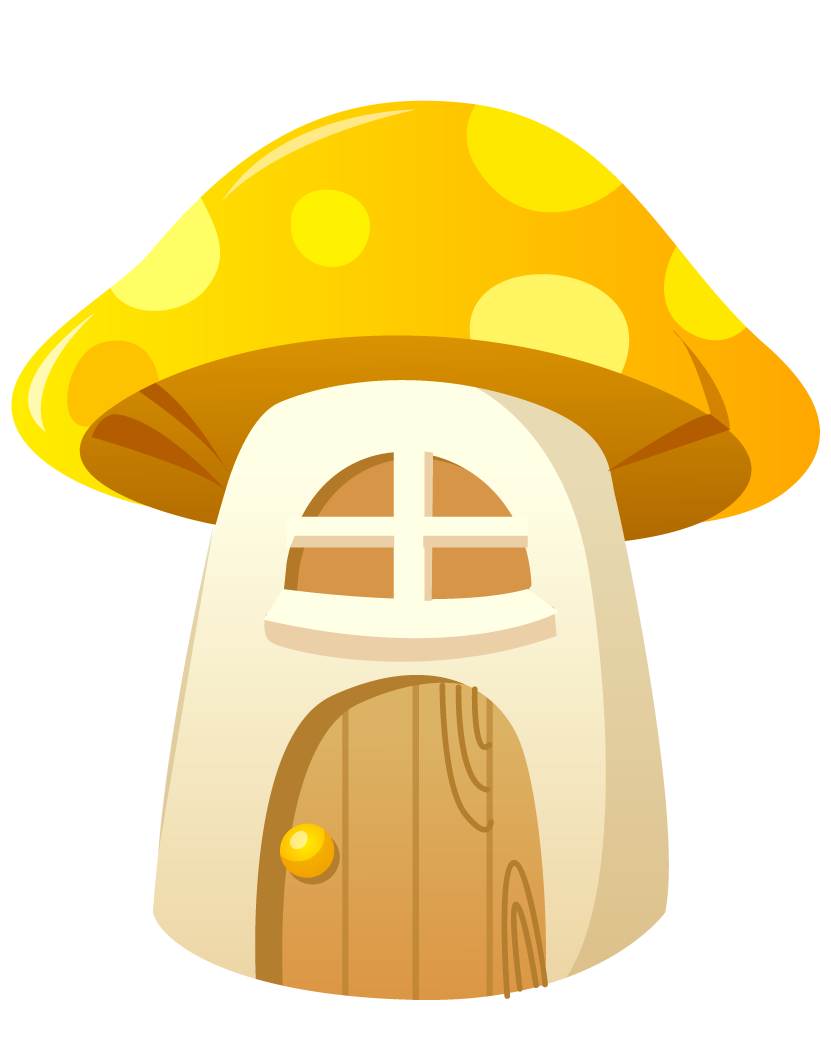 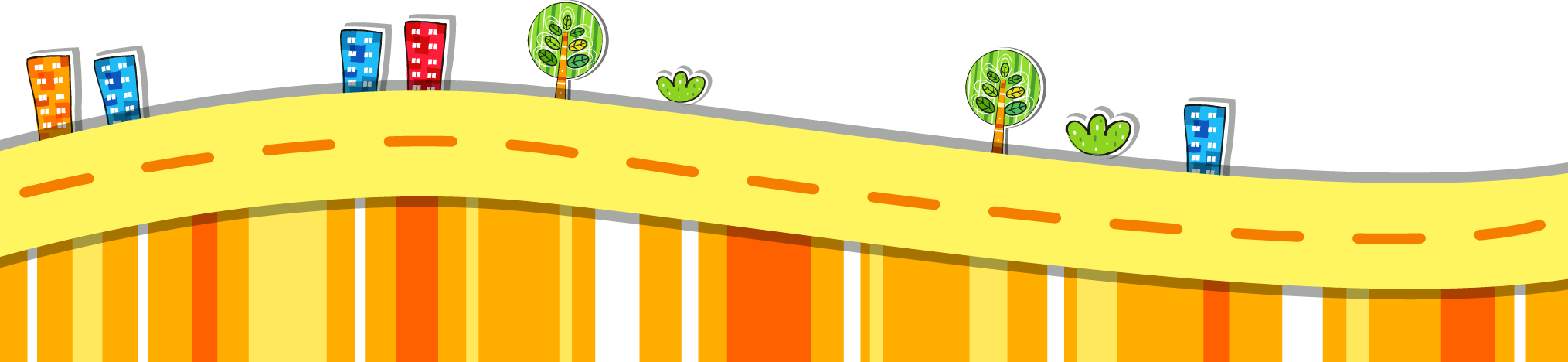 PPTtemplate http://www.1ppt.com/moban/
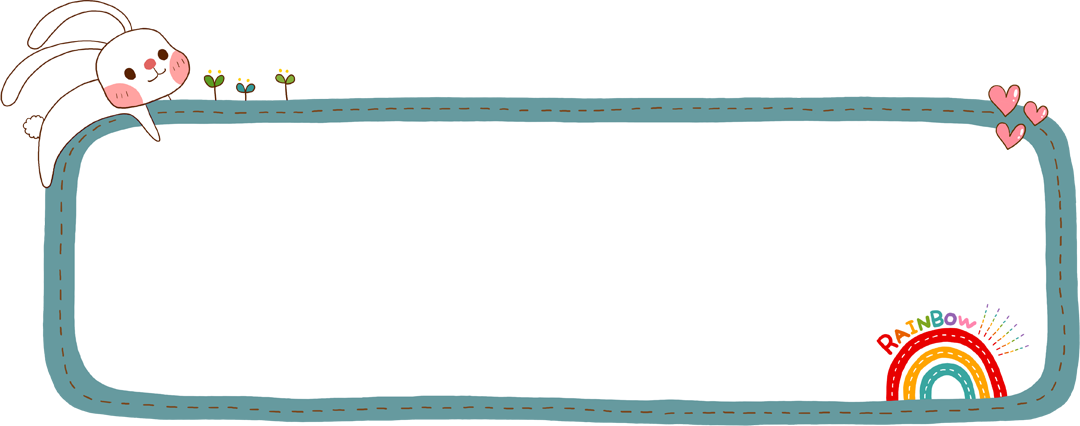 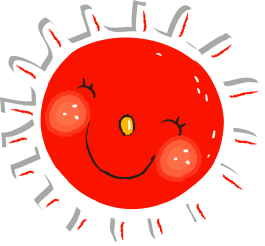 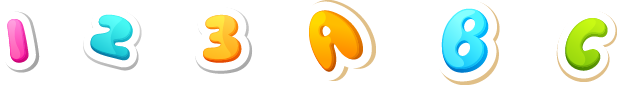 The title text
The title text
The title text
The title text
This section is displayed as a text layout placeholder(Theme fonts are recommended)
This section is displayed as a text layout placeholder(Theme fonts are recommended)
This section is displayed as a text layout placeholder(Theme fonts are recommended)
This section is displayed as a text layout placeholder(Theme fonts are recommended)
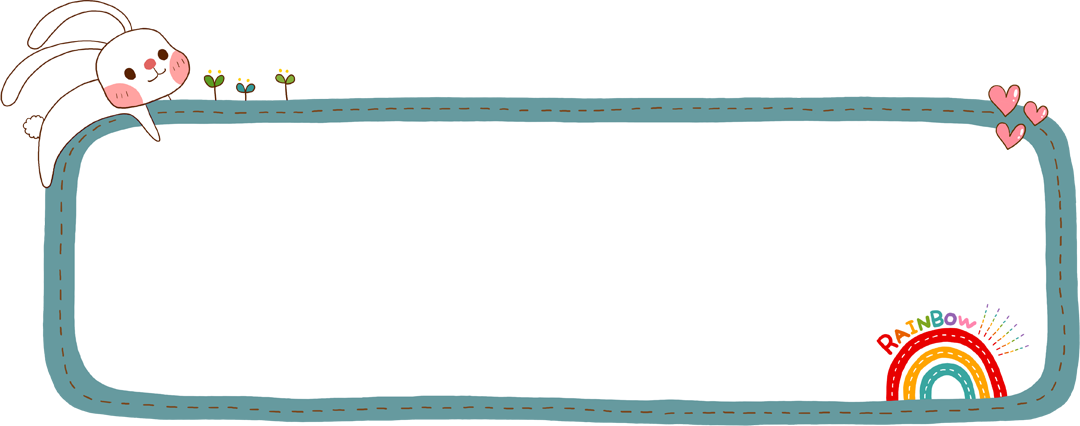 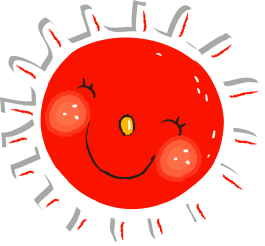 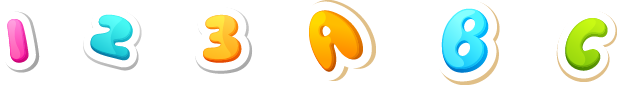 The title text
The title text
The title text
This section is displayed as a text layout placeholder (theme fonts are recommended)
This section is displayed as a text layout placeholder (theme fonts are recommended)
This section is displayed as a text layout placeholder (theme fonts are recommended)
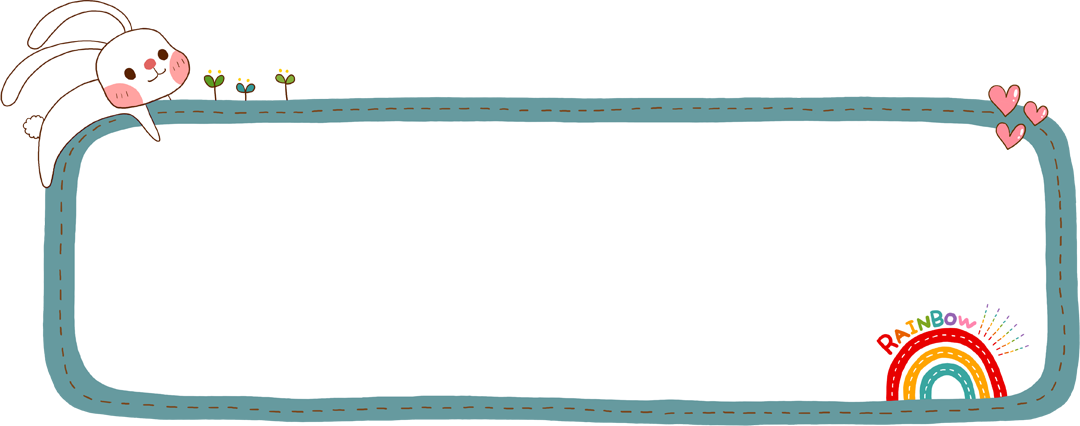 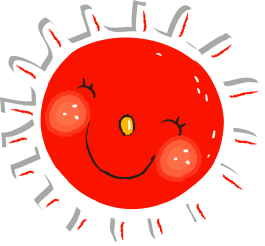 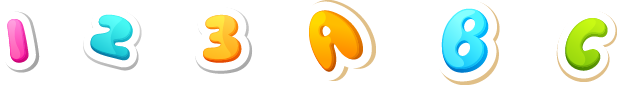 2
1
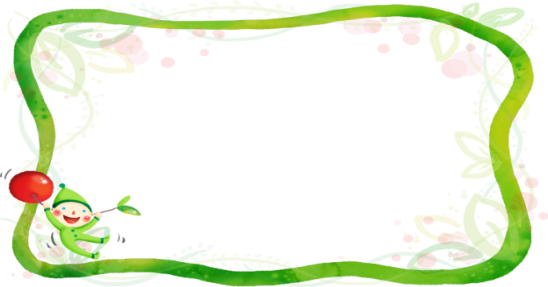 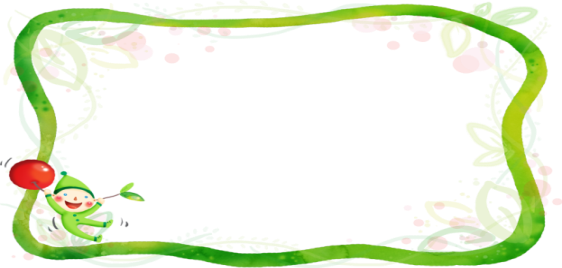 Add a detailed description here
Add a detailed description here
3
4
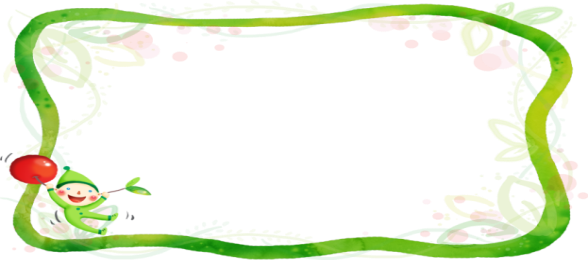 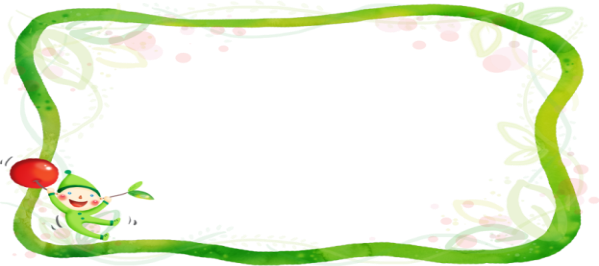 Add a detailed description here
Add a detailed description here
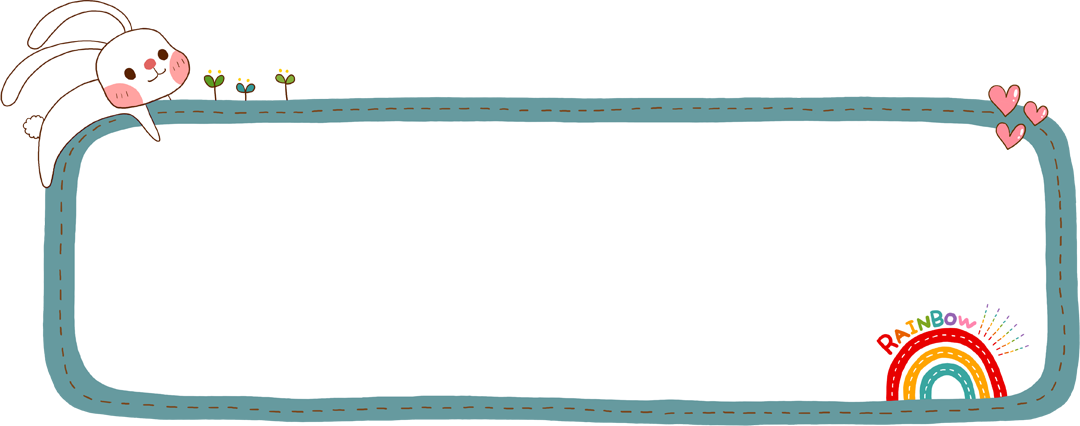 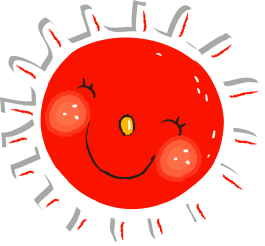 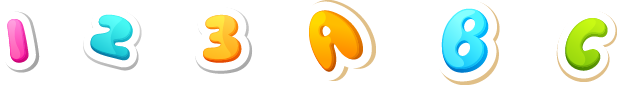 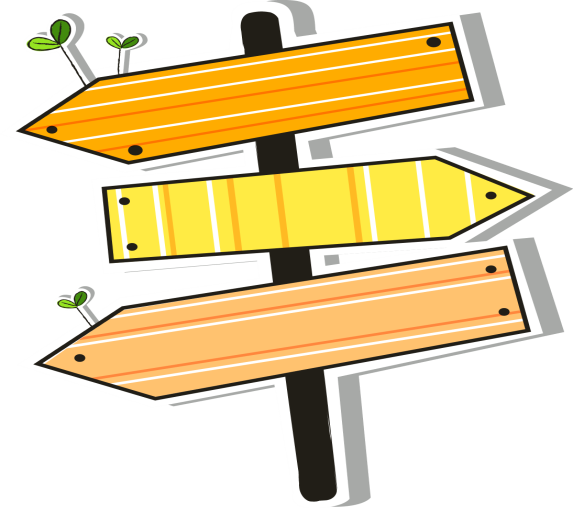 01
Add a detailed description here
Add a detailed description here
Add a detailed description here
Add a detailed description here
02
03
Add a detailed description here
Add a detailed description here
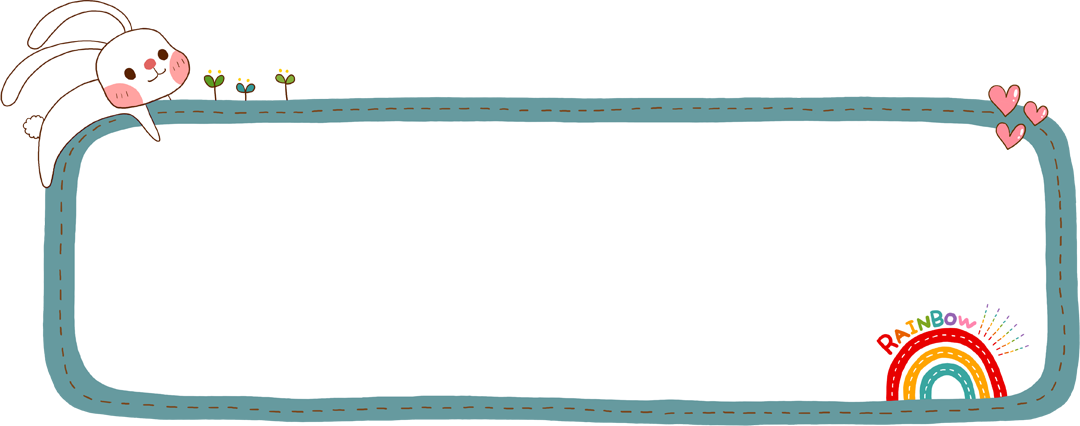 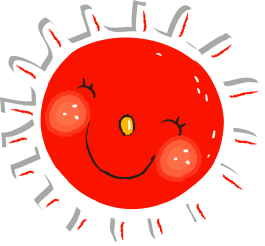 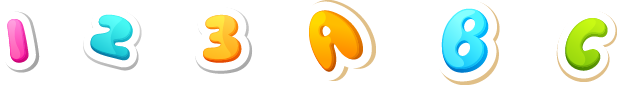 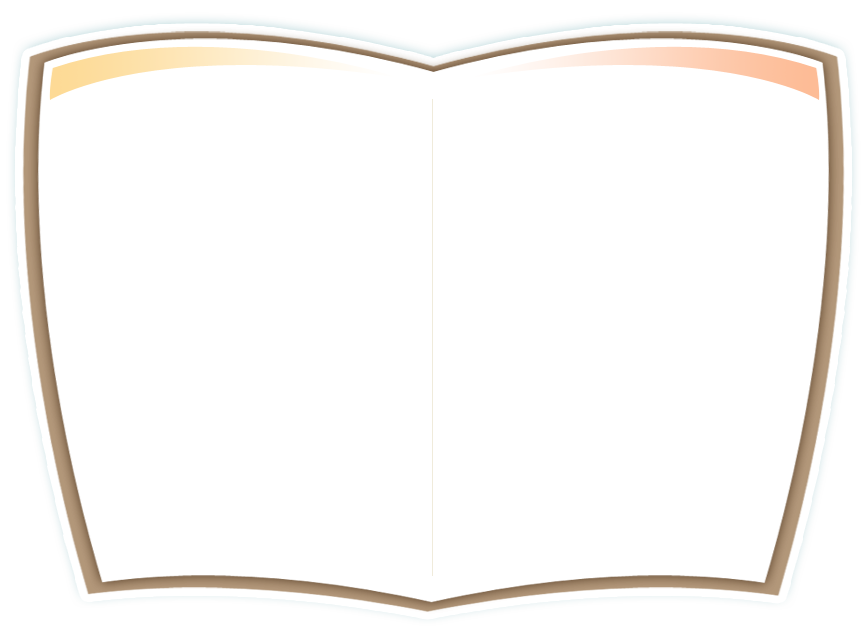 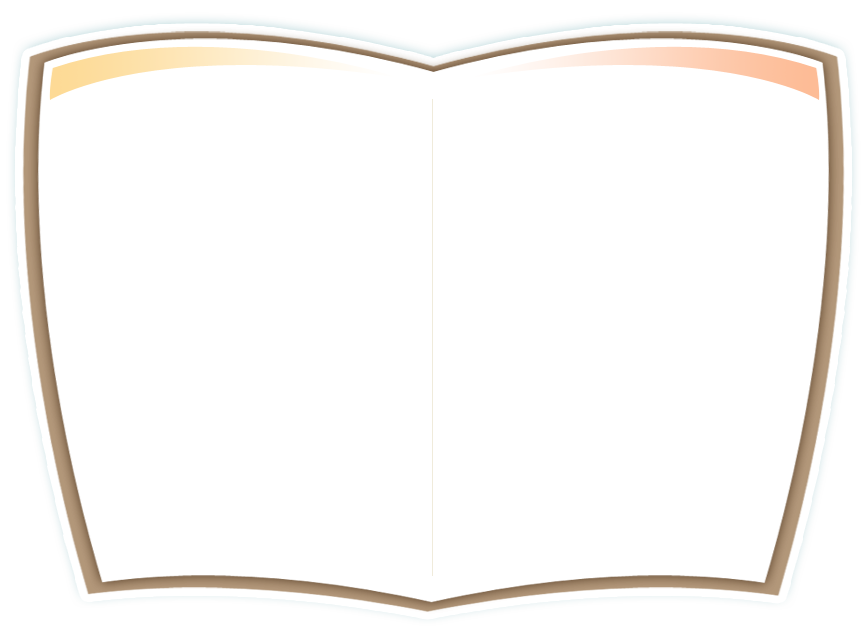 Click here to add text
Click here to add text
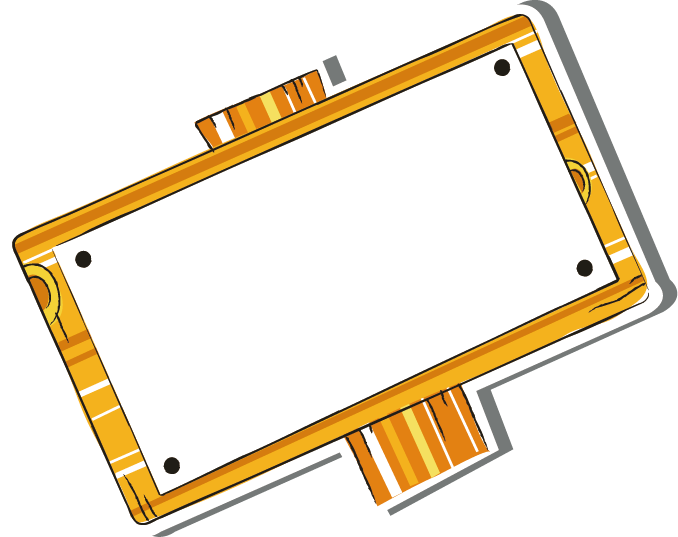 Add text
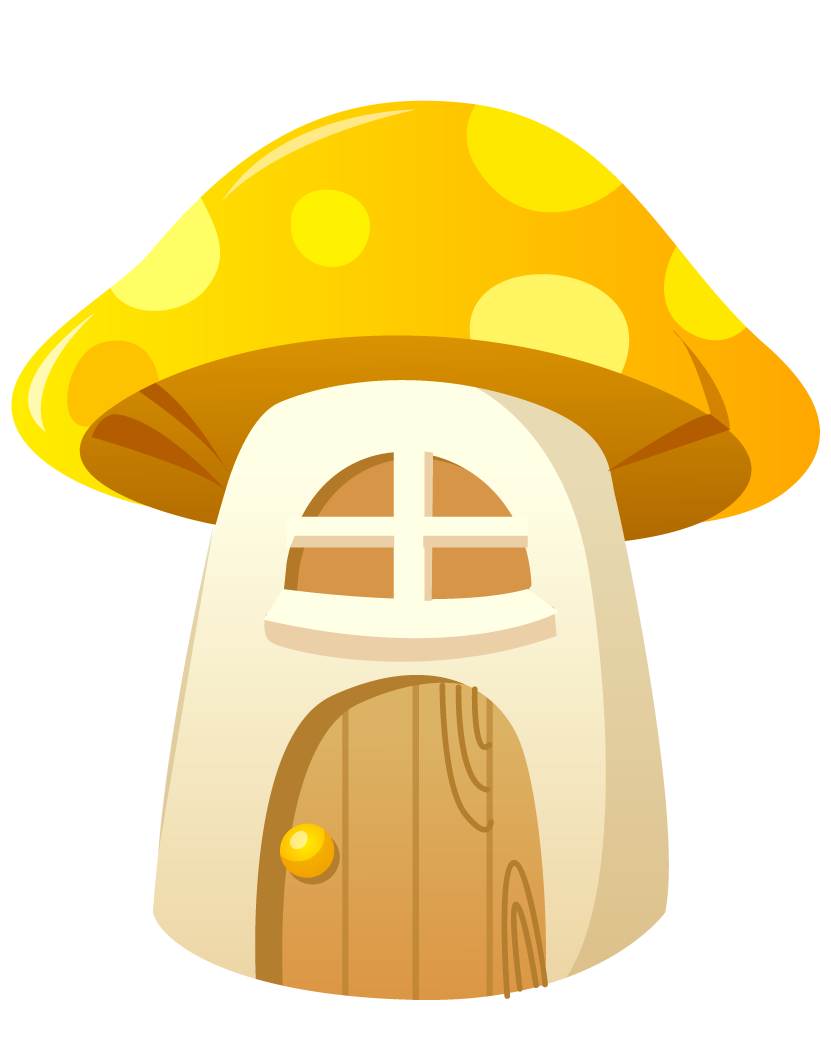 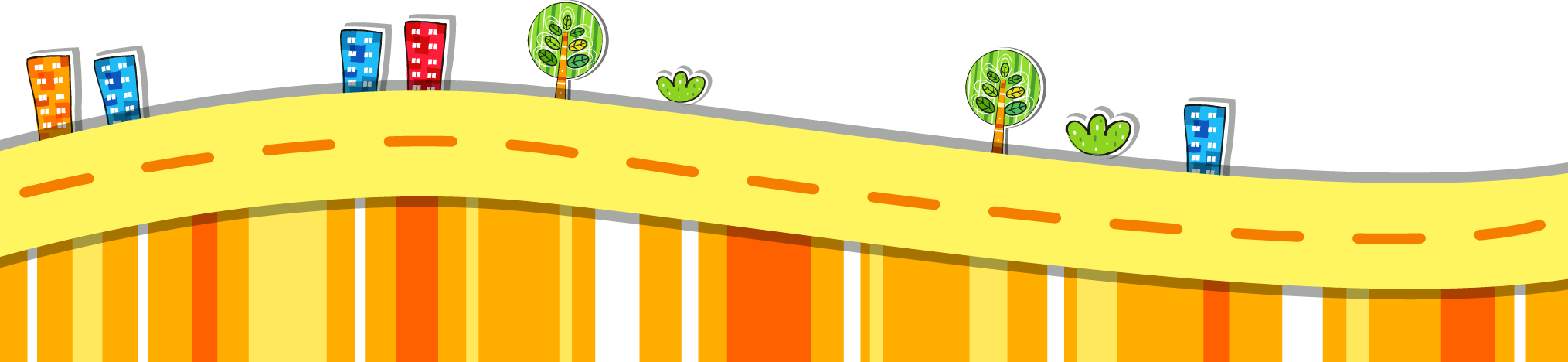 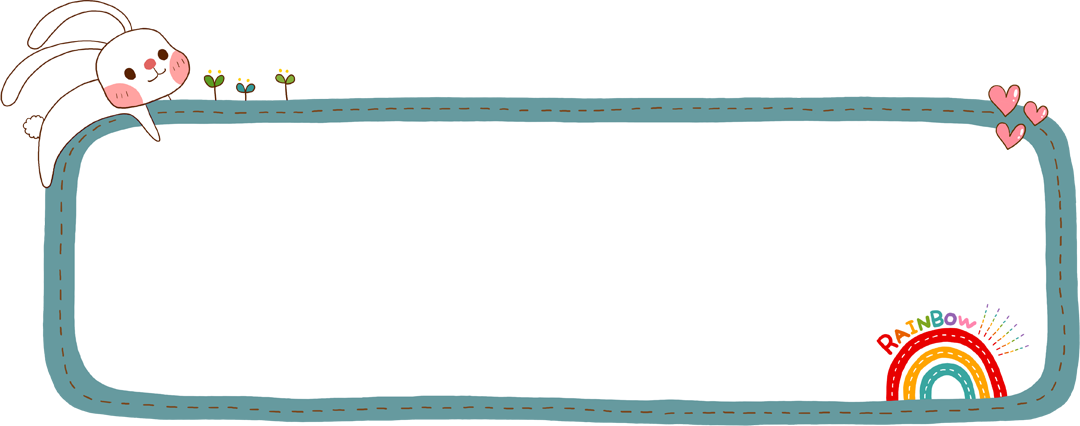 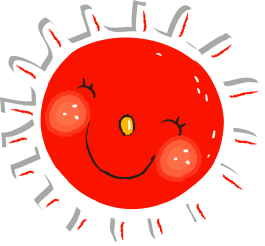 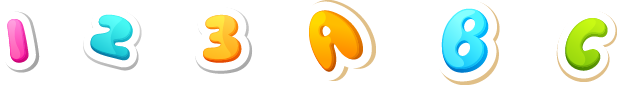 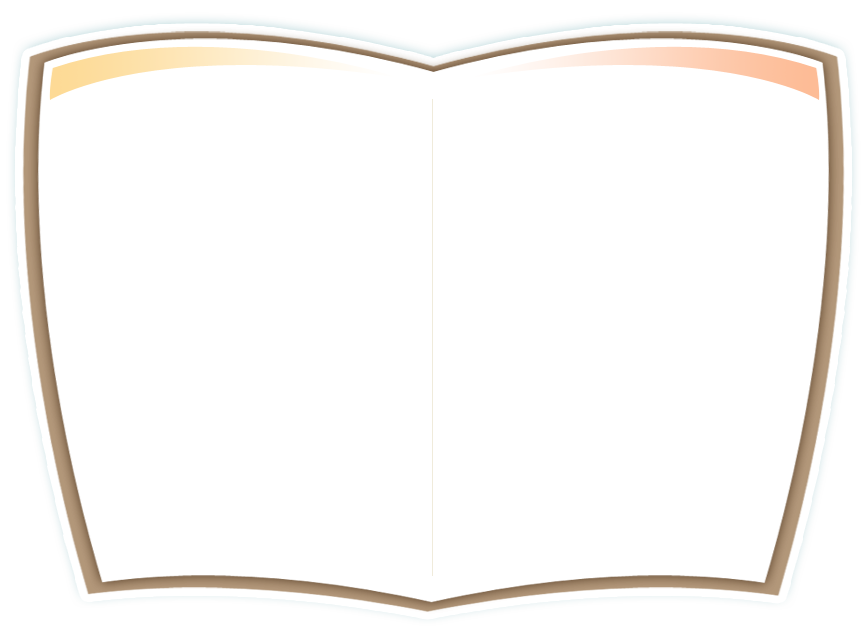 Click here to add text
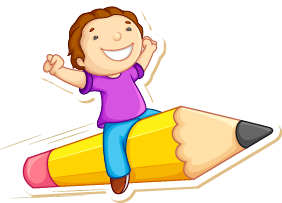 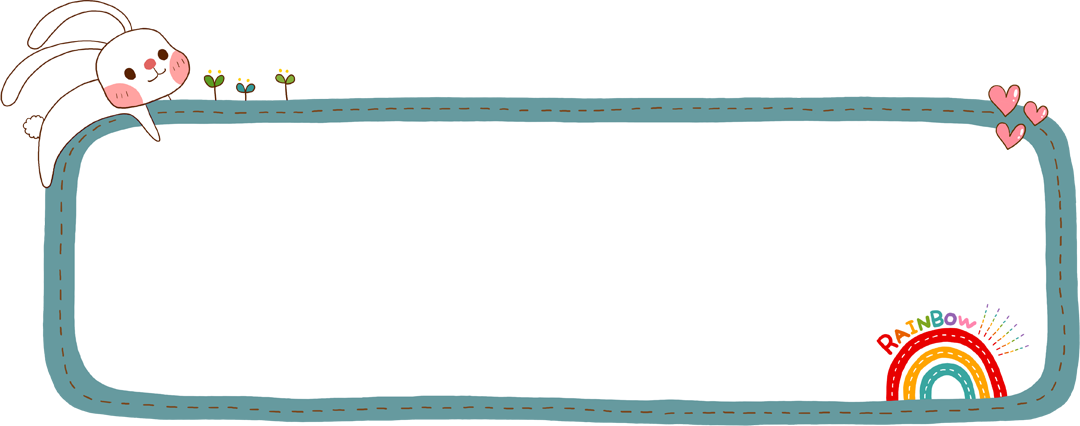 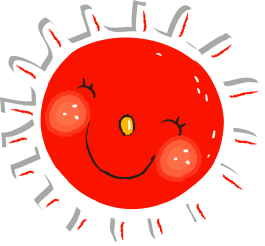 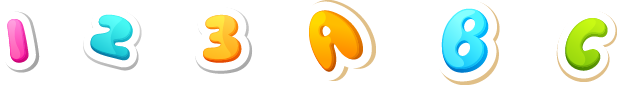 The title text
The title text
The title text
This section is displayed as a text layout placeholder(Theme fonts are recommended)
This section is displayed as a text layout placeholder(Theme fonts are recommended)
This section is displayed as a text layout placeholder(Theme fonts are recommended)
The title text
The title text
The title text
The title text
The title text
The title text
The title text
This section is displayed as a text layout placeholder(Theme fonts are recommended)
This section is displayed as a text layout placeholder(Theme fonts are recommended)
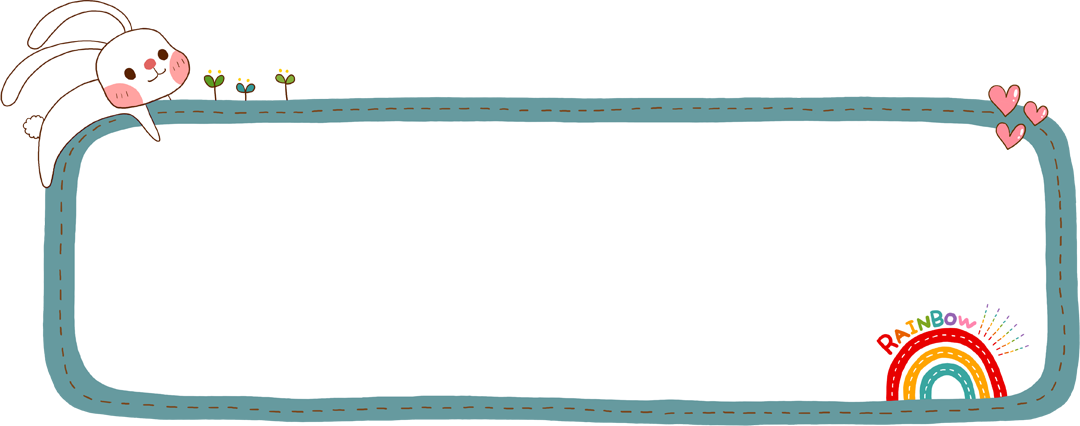 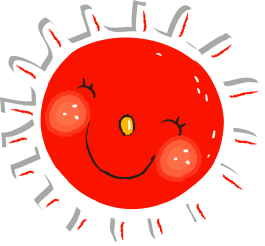 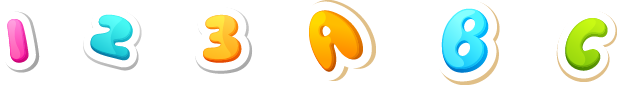 2312
The title text
The title text
The title text
The title text
This section is displayed as a text layout placeholder (Theme fonts are recommended)
This section is displayed as a text layout placeholder (Theme fonts are recommended)
This section is displayed as a text layout placeholder (Theme fonts are recommended)
This section is displayed as a text layout placeholder (Theme fonts are recommended)
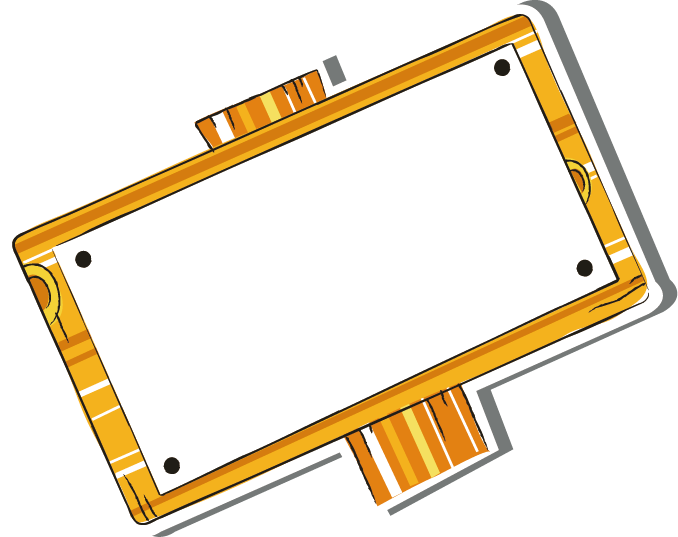 Add text
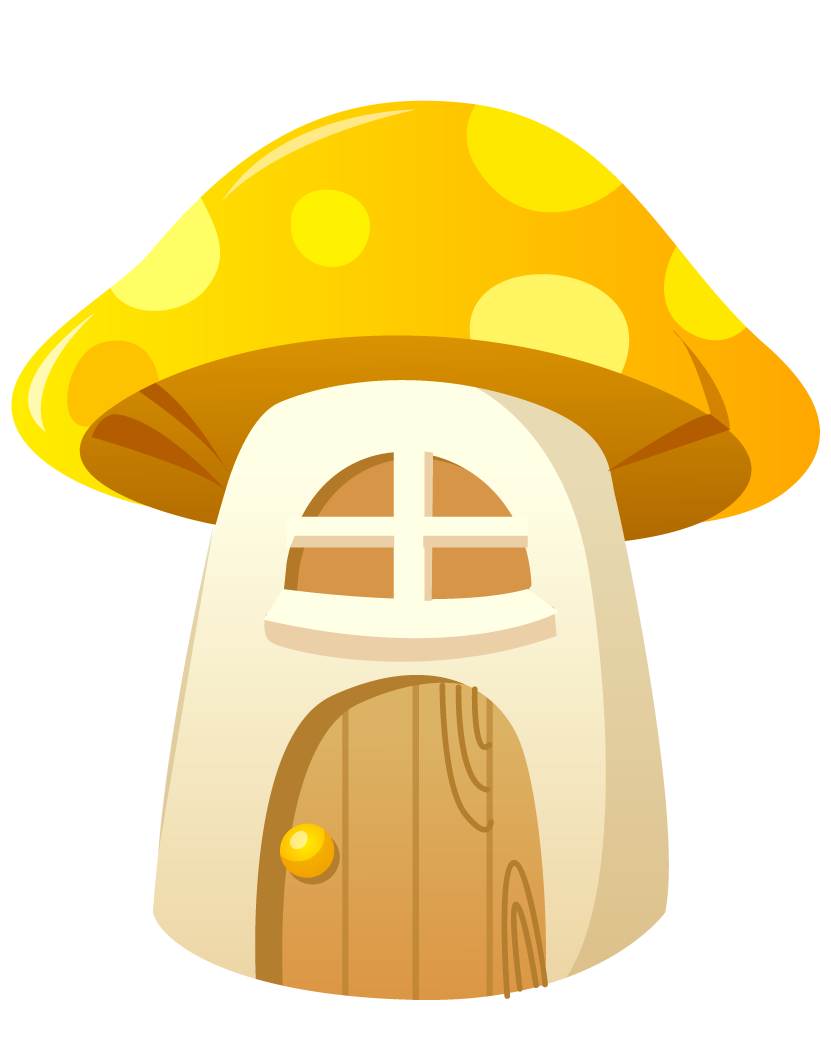 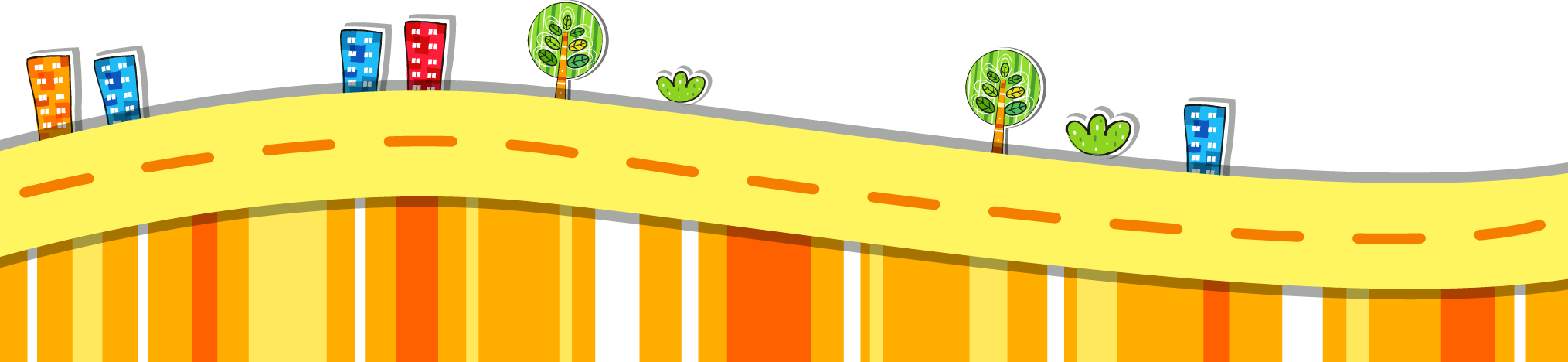 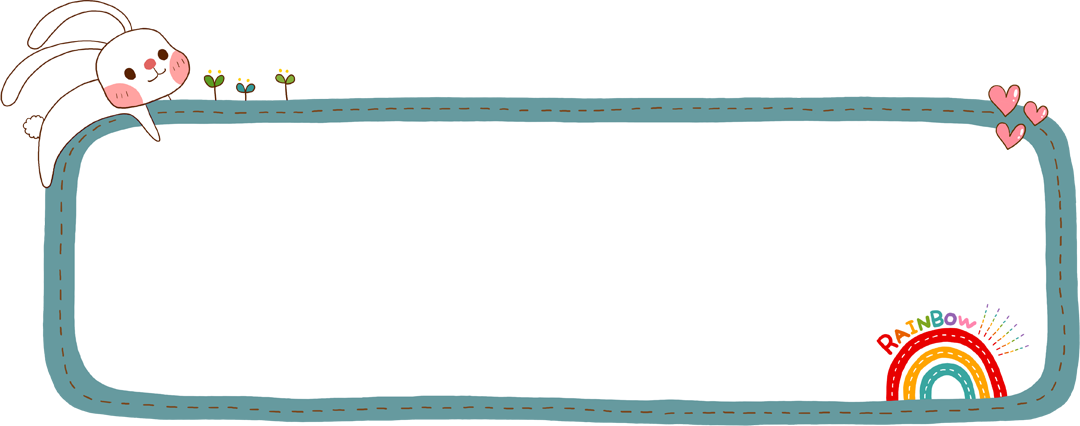 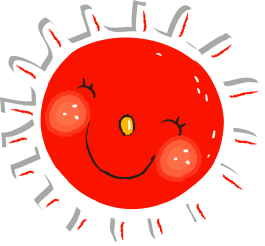 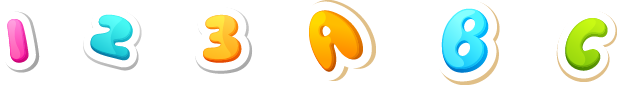 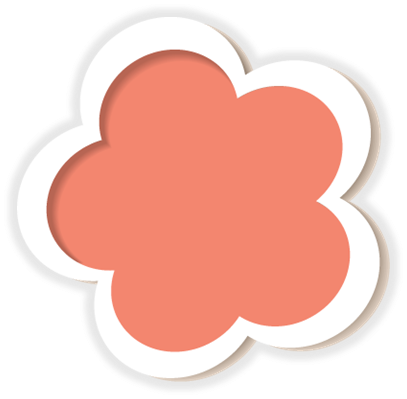 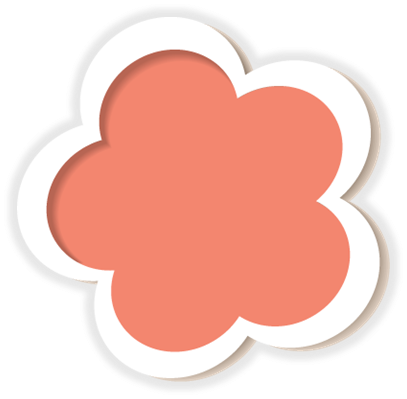 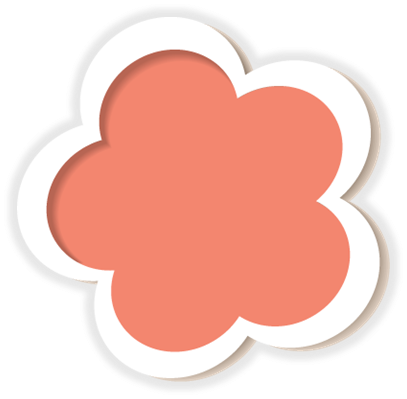 Add totext
Add totext
Add totext
Click here to add text
Click here to add text
Click here to add text
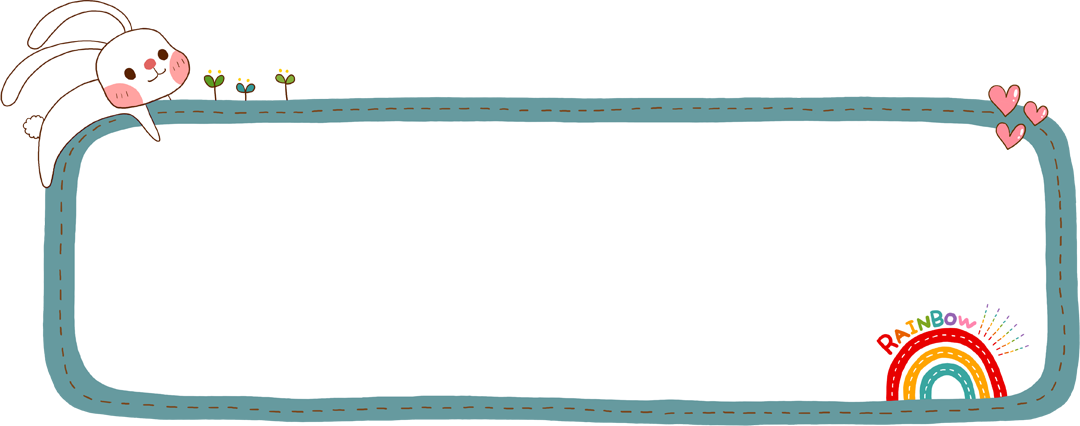 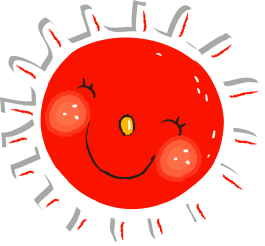 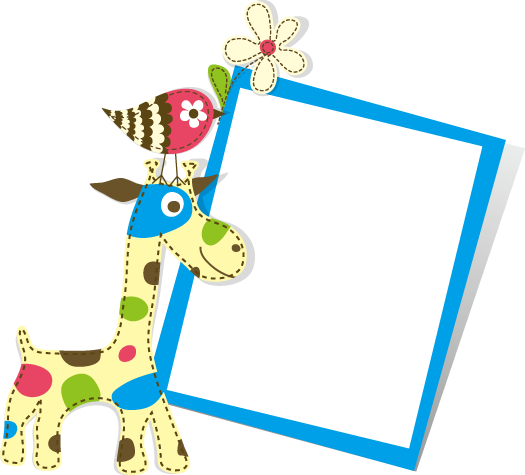 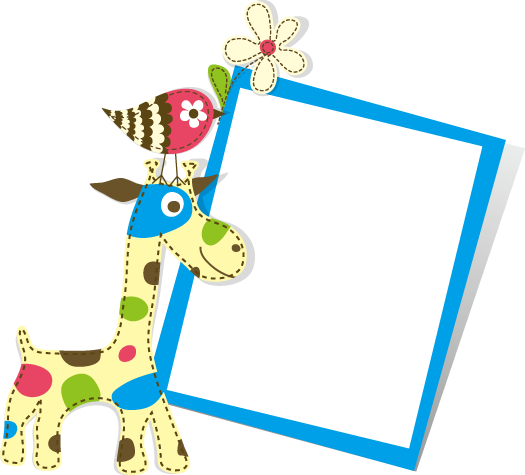 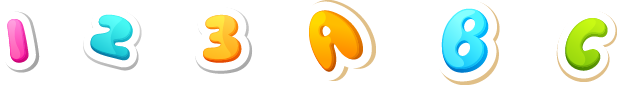 01
01
Add a detailed description here
Add a detailed description here
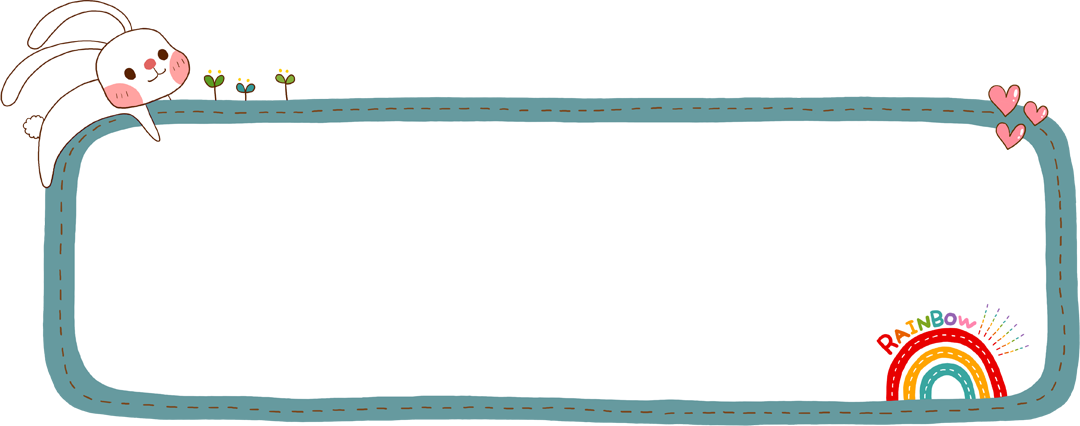 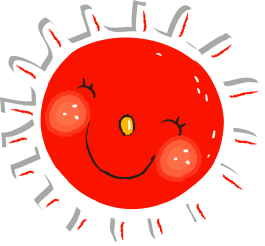 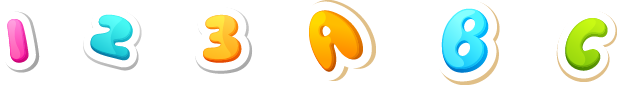 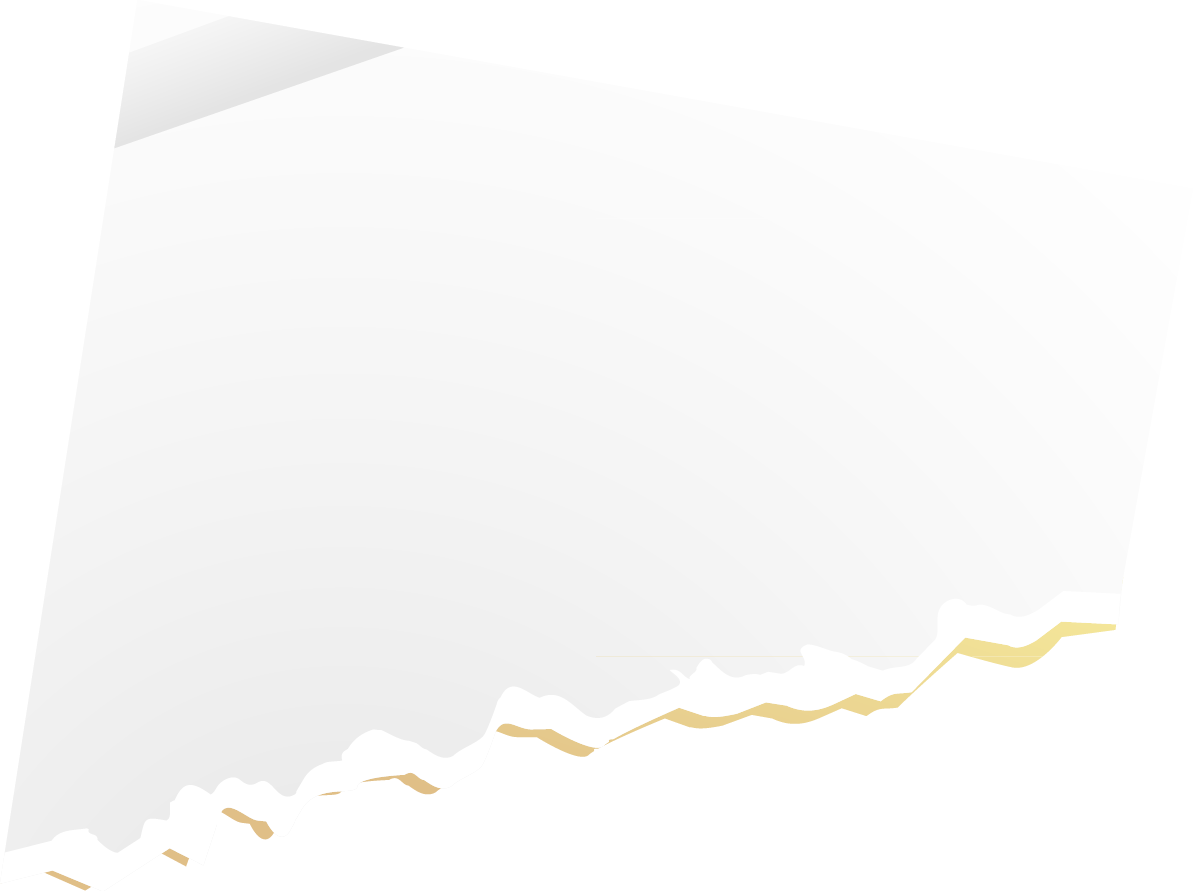 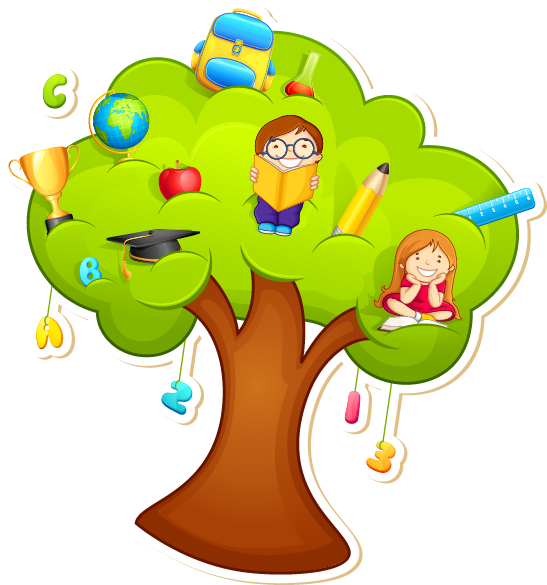 Click here to add text
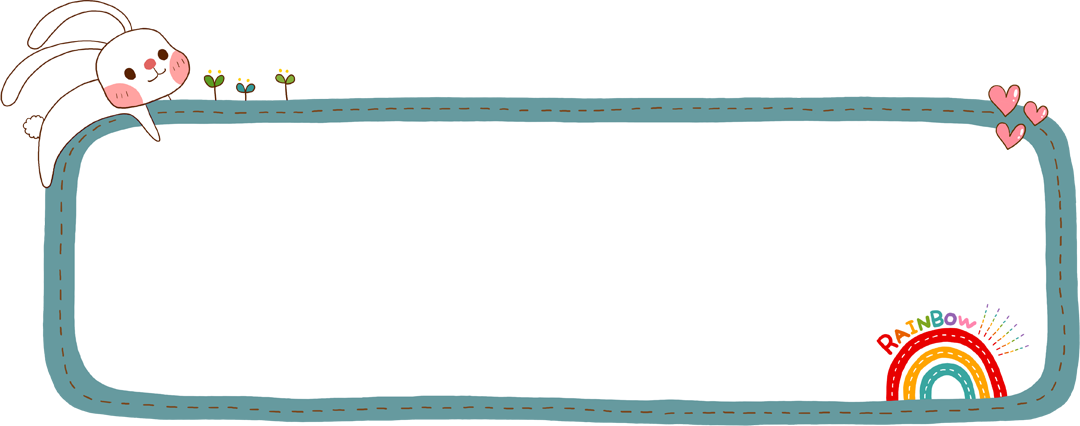 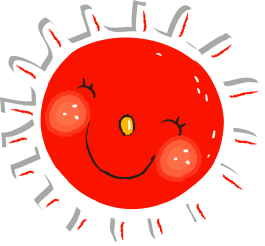 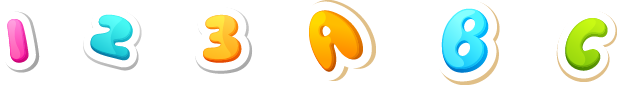 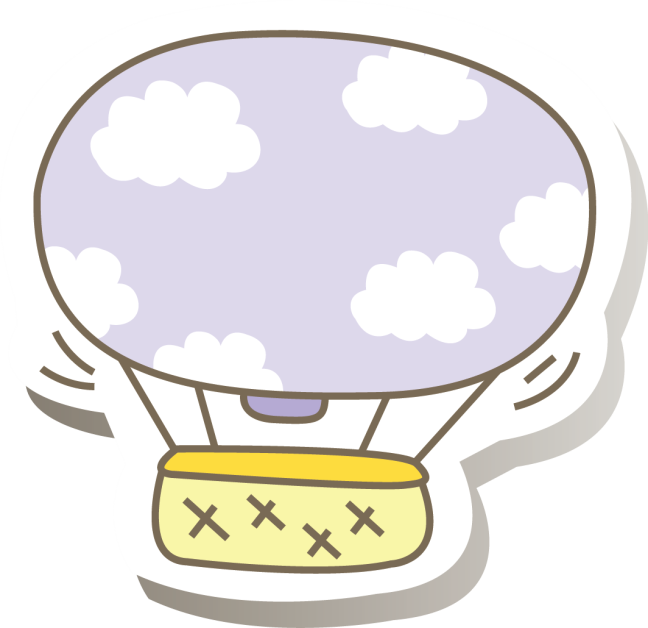 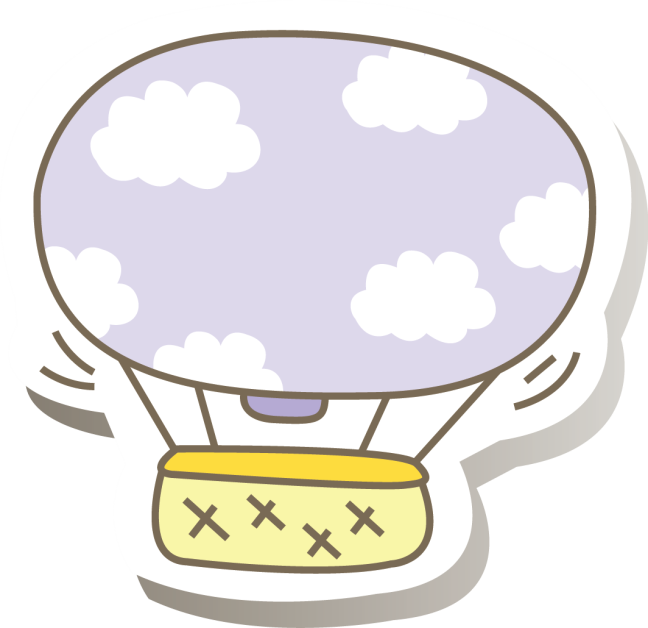 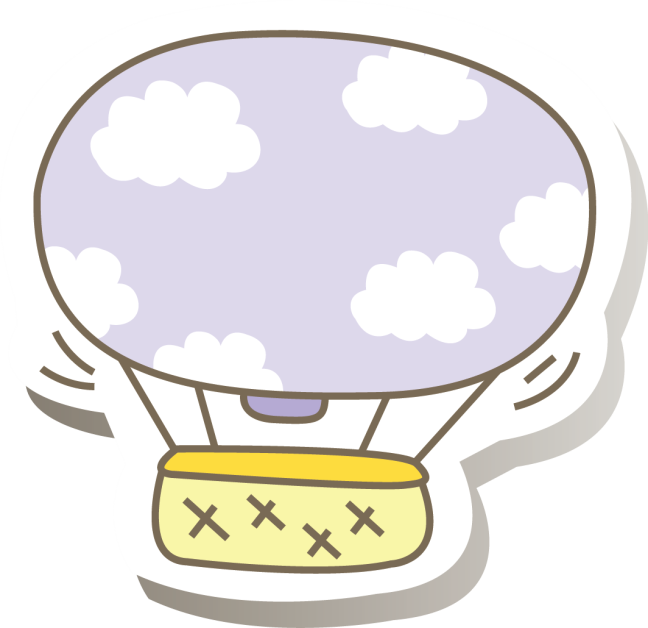 Click to add text
Click to add text
Click to add text
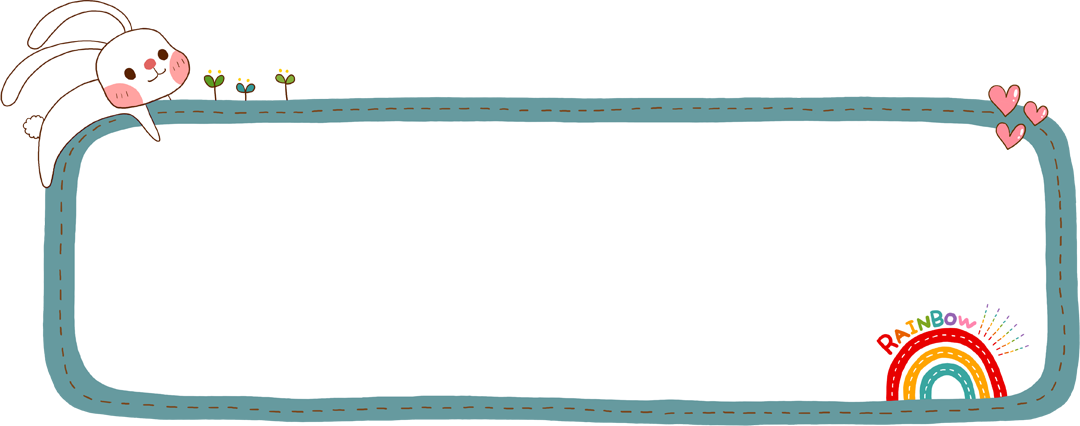 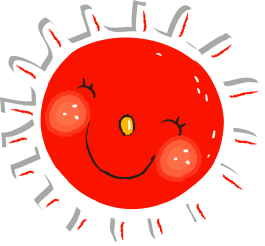 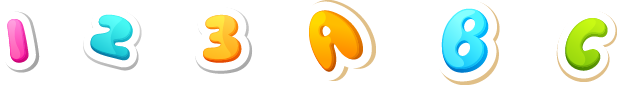 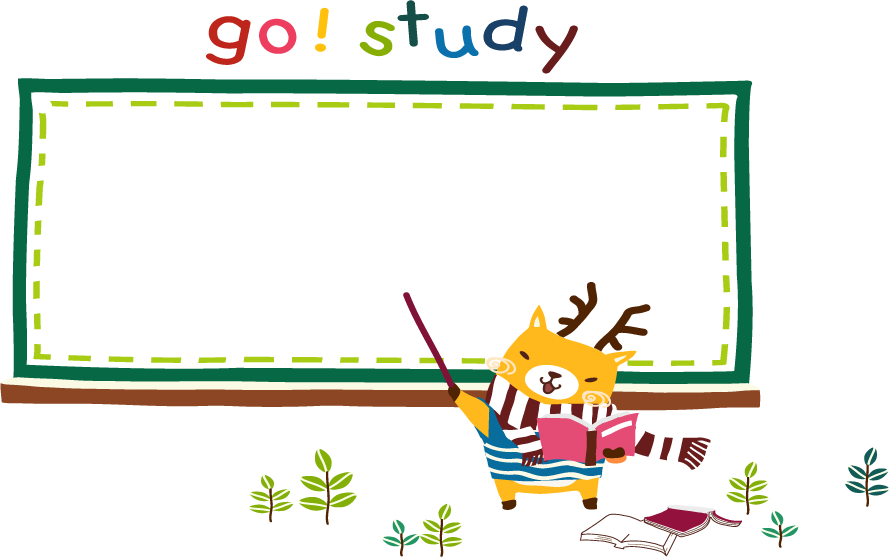 Add a detailed description here，Add a detailed description here，Add a detailed description here
LOGO
Thank you
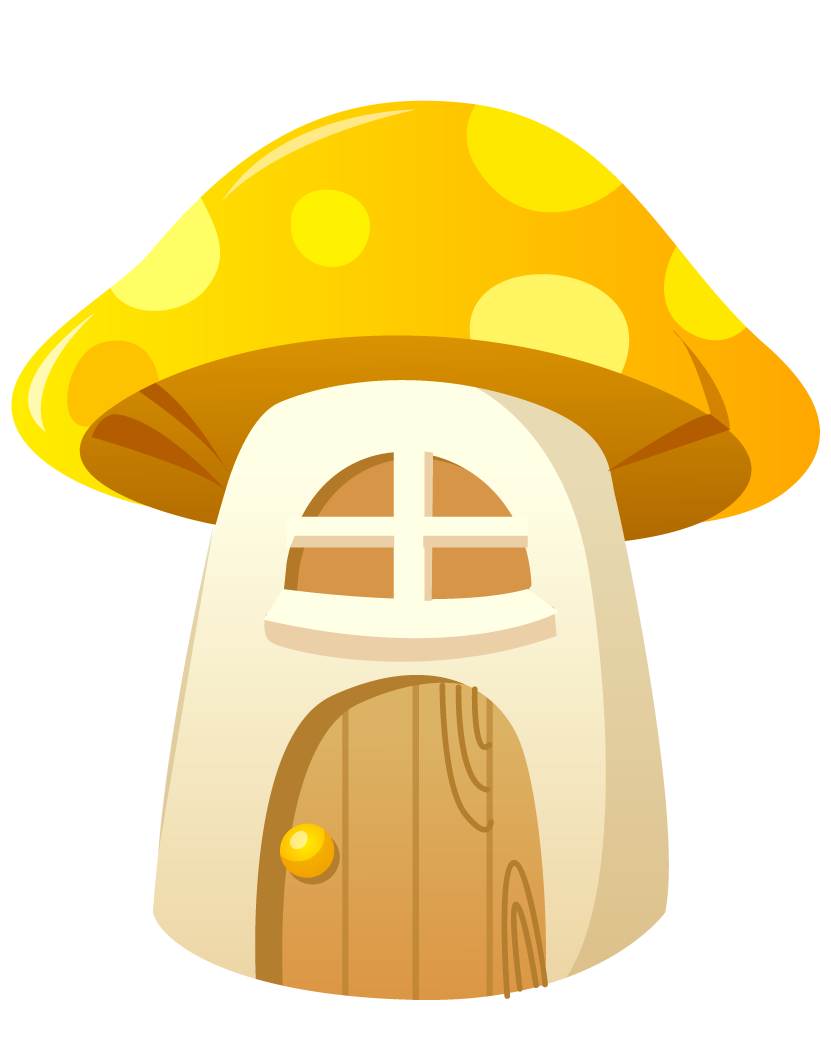 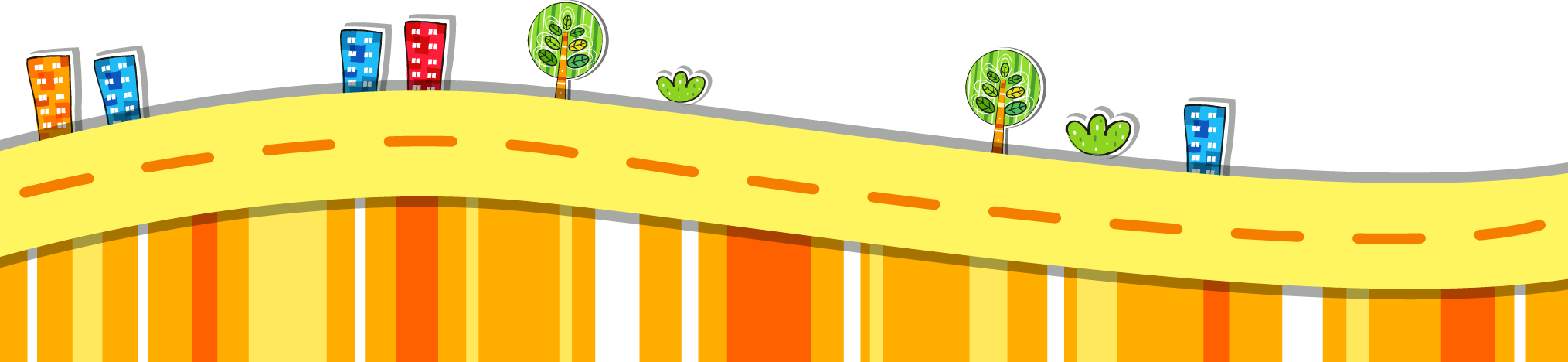 https://www.freeppt7.com